Please Put phones and devices in a pocket in your backpack.  Thank you
EQ: How does the unit circle simplify our work with trigonometric functions?
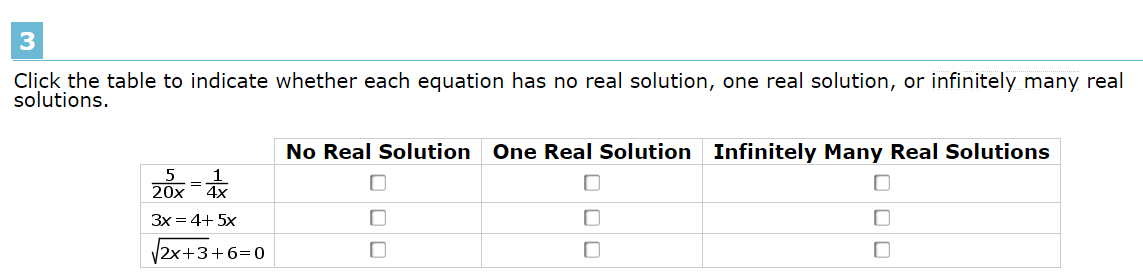 Warm Up
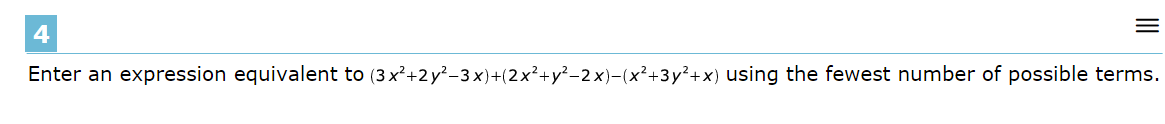 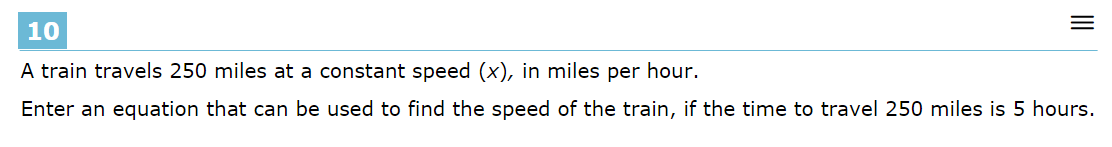 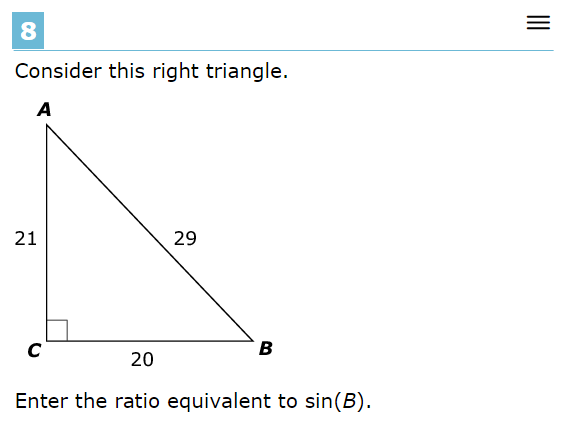 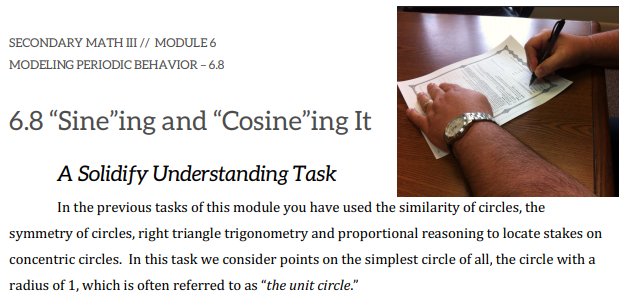 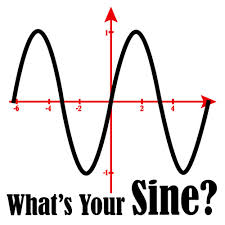 EQ: How does the unit circle simplify our work with trigonometric functions?
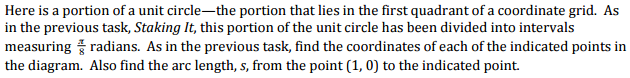 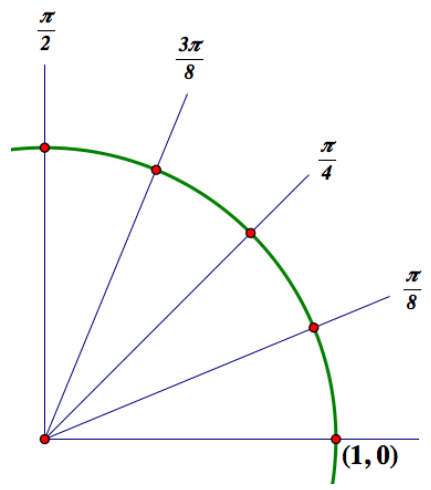 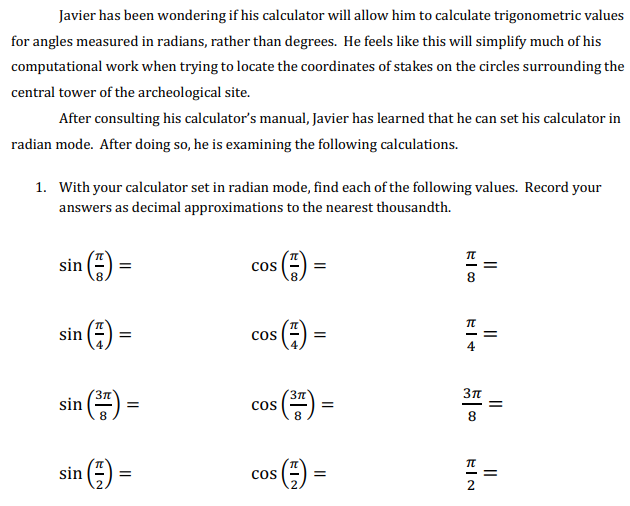 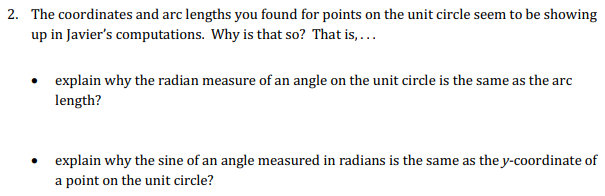 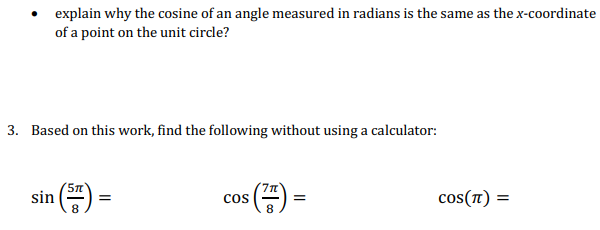 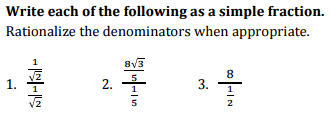 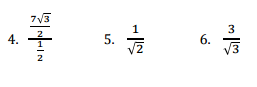 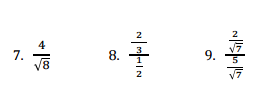 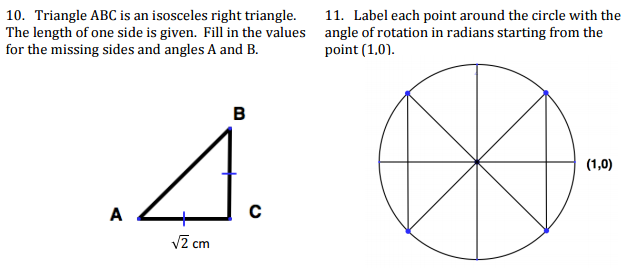 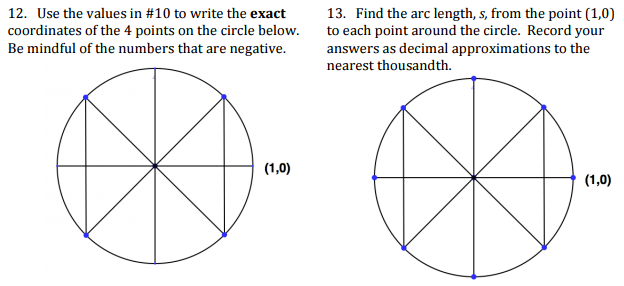 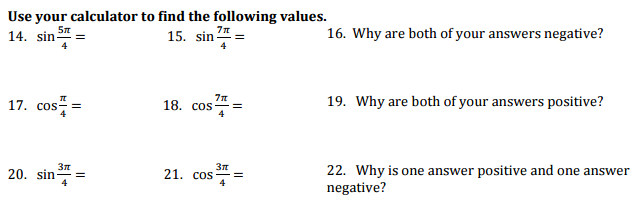 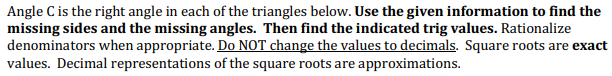 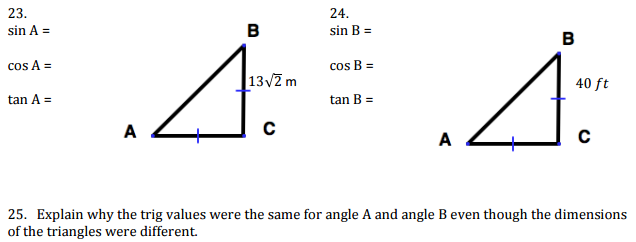 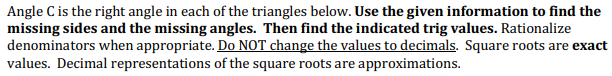 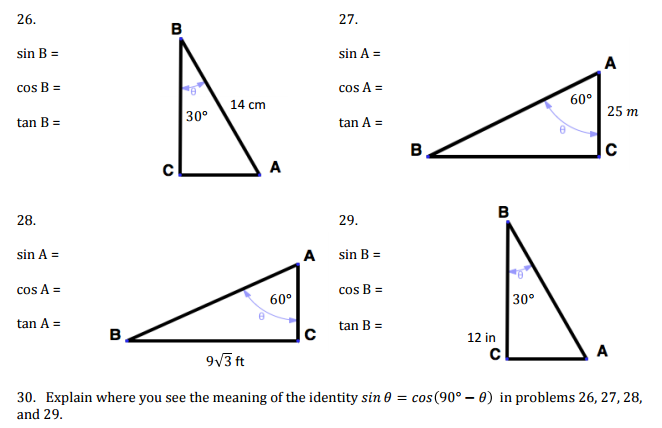